Newtonovská kosmologie
Newtonův gravitační zákon a jeho důsledky
Friedmannova rovnice
Rozpínání a rychlost světla
Vesmír jako tekutina
Rovnice zrychlení
Newtonův gravitační zákon
Gravitační síla je přímo úměrná hmotnostem objektů a nepřímo úměrná kvadrátu jejich vzdálenosti:
(F=ma)						, G=6,67 x 10-11 m3.kg-1.s-2

Gravitační potenciál vyčísluje potenciální energii tělesa o jednotkové v gravitačním poli ostatních těles: 

(video)

Slupkový (Newtonův) teorém:
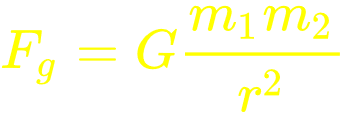 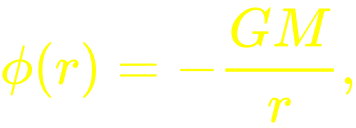 Slupkový (Newtonův) teorém
Ve sféricky symetrickém rozložení hmoty částice necítí vůbec žádnou sílu z materiálu na větších poloměrech (nad ní) a materiál na menších poloměrech dává přesně takovou sílu, jakou by člověk dostal, kdyby byl veškerý materiál soustředěn ve středovém bodě.

Příklady:
Síla vně kulového objektu neznámého hustotního profilu závisí pouze na celkové hmotnosti 
Astronaut uvnitř kulovité skořápky necítí žádnou gravitační sílu, nejen pokud je uprostřed, ale pokud je v jakékoli poloze uvnitř skořápky.
Friedmannova rovnice
Odvození z Newtonovy gravitace

Friedmannova rovnice:			  = H2, kde H je Hubblova konstanta
							       k  je křivost vesmíru
							      a(t)  je expanzní funkce

a(t) závisí pouze na čase (ne na souřadnicích = homogenita)
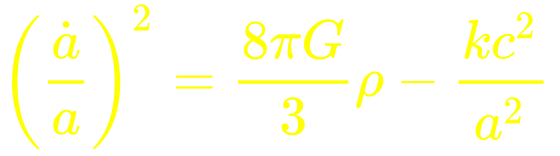 Expanzní funkce
Expanze vesmíru probíhá na škálách, kde se dá o strukturách hovořit jako o volných částicích. 

Příklady:
Jádro a elektrony v atomu - nejsou volné (elmag. síla) -  nevzdalují se
Orbita Země kolem Slunce  - nejsou volné (gravitace) - nezvětšuje se
Vzdálené galaxie které se již neovlivňují - více méně volné - vzdalují se
Rozpínání rychlostí světla
Speciální relativita říká, že žádná informace nemůže být šířená větší rychlostí než je rychlost světla.

Relativní pohyb dvou těles může být nadsvětelný (konce rozevírajících se nůžek - není to rychlost částice, ta může nést informaci)

Rozpínání prostoru může být nadsvětelné (nelze tím předat informaci)
Vesmír jako tekutina
Příklad 1)
Předpokládejme, že galaxie Mléčná dráha má typickou velikost, obsahuje řekněme 1011 hvězd, a že galaxie jsou od sebe typicky odděleny vzdáleností jednoho megaparseku. Odhadněte hustotu vesmíru v jednotkách SI. Jaká je tato hustota ve srovnání s hustotou Země? 
(1M○ = 2 x 1030kg,  1 parsek = 3 x 1016m)
Řešení
1) You should get something like ρ ∼ 10−26 kgm−3 for the Universe. The Earth’s density is about 1030 times greater.